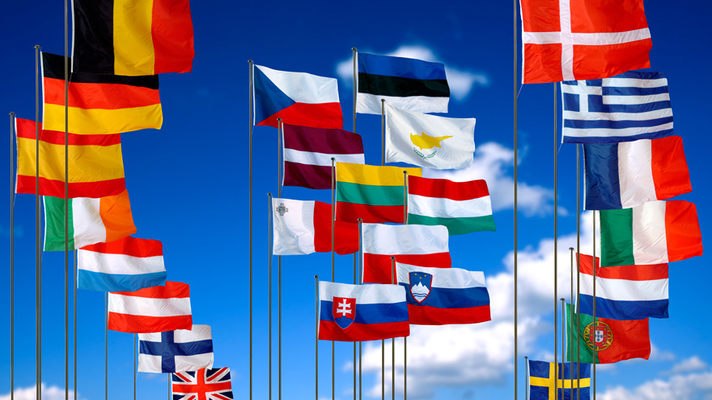 Економічна інтеграція країн Західної Європи
План Шумана
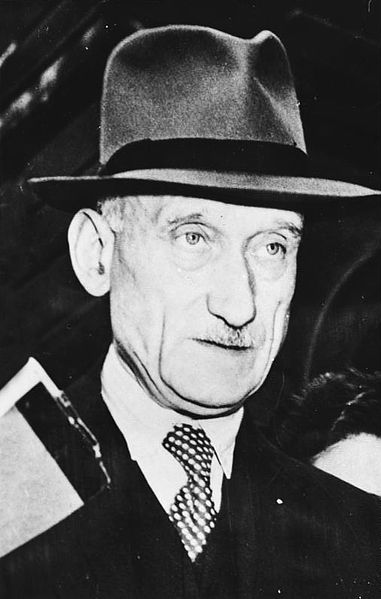 - План об’єднання кам’яновугільної, залізорудної та металургійної промисловості ряду західноєвропейських країн, запропонований у 1950 р. міністром закордонних справ Франції Р. Шуманом
РОБЕРТ ШУМАН
1947-1948 рр. – прем’єр-міністр Франції
1948-1953 рр. – міністр закордонних справ
Прихильник західноєвропейської інтеграції.
Сприяв створенню Європейського об’єднання вугілля і сталі.
Європейське об’єднання вугілля і сталі
1951 р. згідно з Паризьким договором створено Європейське об’єднання вугілля і сталі на термін на 50 років
Угоду підписали 6 країн: Італія,Франція,ФРН,Бельгія,Голландія,Люксембург
Мета – об'єднання вугільних та сталеливарних ресурсів країн-учасниць і запобігти в такий спосіб новій війні в Європі.
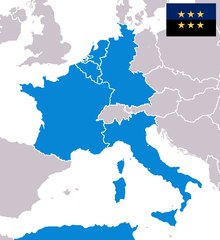 Європейське економічне співтовариство
1957 р. ці самі країни підписали Римський договір про створення Європейського економічного товариства (ЄЕС або “Спільний ринок”).
ЄЕС постійно розширювалось :
1973 р. - +Велика Британія,Данія,Ірландія;
1981 р. - +Греція;
1996 р.- +Португалія та Іспанія
Мета створення ЄЕС:
1.Усунення обмежень між учасниками;
2.Єдиний економічний простір;
3.Вільне пересування.
Європейський союз
7 лютого 1992 р. 12 країн ЄЕС підписали Договір про Європейський Союз (ЄС), також відомий як Маастрихтський договір
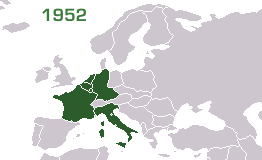 Мета створення ЄС:
Єдиний внутрішній ринок;
Розвиток науково-технічного прогресу;
Об'єднання зусиль членів ЄС;
Поглиблення суспільного поділу праці;
Розвиток міжнародної спеціалізації та кооперації ;
Конкуренція економічній експансії США та Японії ;
Охорона навколишнього середовища та соціальний захист європейців ;
Організації ЄС
31 січня 1993 р. У межах ЄС почали вільно переміщатися товари, послуги і капітали.
1995 р. членами ЄС стали Австрія, Швеція, Фінляндія

Для вступу в ЄС потрібні такі стандарти:
стабільність державних ї громадянських інститутів
гарантія демократії
верховенство закону
дотримання прав людини
нормально функціонуюча ринкова економіка
здатність витримати конкуренцію всередині єдиного ринку
відповідність усім критеріям членства
Євровалюта
1 січня 1999 р. 11 країн ЄС (Австрія, Франція, Німеччина, Бельгія, Нідерланди, Люксембург, Ірландія, Іспанія, Італія, Португалія, Фінляндія) запропонували єдину європейську валюту - євро
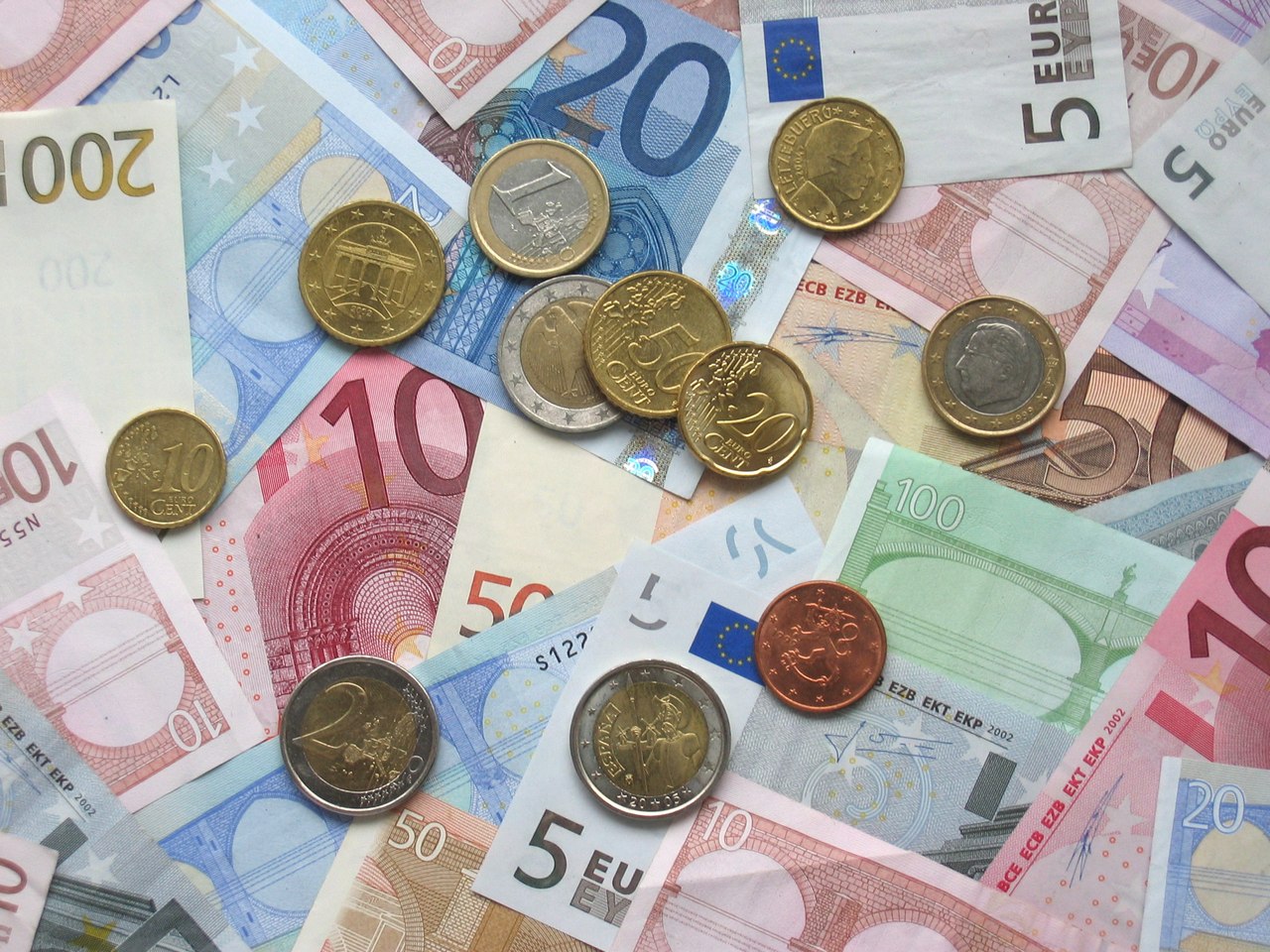 Рада економічної взаємодопомоги
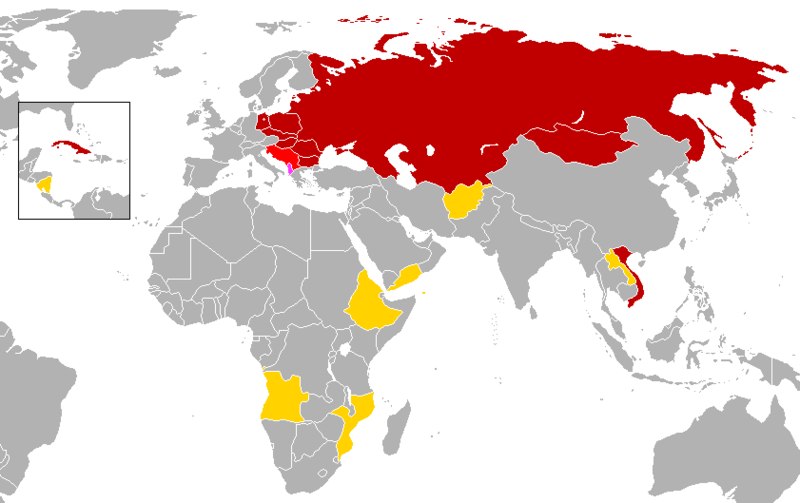 1949 р було здійснено спробу економічної інтеграції Східно-Європейських країн з боку СРСР
Створено Раду економічної взаємодопомоги (до скаду РЕВ увійшли: Болгарія, Польща, Румунія, СРСР, Угорщина, Чехословаччина, Албанія (з 1991 р перестала брати участь у роботі ради .
з 1950  - входить НДР
з 1962  - входить МДР
з 1972 – входить Республіка Куба
На засіданнях деяких органів ради були присутні як спостерігачі представники ДРВ та КНДР
Економічні контакти з РЕВ підтримували Іран, Ірак, Індія, Мексика та інші країни.
РЕВ – це спроба інтегрувати соціалістичні країни Східної Європи, але вона не вдалася. Фактично була утворена наддержавна економічна структура
1991 р. РЕВ припинила своє існування
Висновки (ЄС)
1.Європейська інтеграція у формі ЄС породжена об'єктивними умовами економічного розвитку вільної ринкової економіки
2.Вона сприяє розвиткові виробництва кожної країни-учасника економічного об’єднання
3.На сьогодні ЄС об'єднує 25 країн Європи.
4.Нинішній ЄС - це 30% світового внутрішнього продукту та 20 % світової торгівлі 
5.Країни Західної Європи - “держави процвітання”, які базуються на:
ліберальній демократії
ринковій економіці
високому рівні соціального захисту
високому життєвому рівні громадян
Рада Європи
Рада Європи (ств.5 травня 1949 р) - це міжнародна міжурядова організація,до якої спочатку увійшло 23 країни Європи
Нині членами Ради Європи є 44 країни Європи
При Раді Європи діють:
Європейська комісія із прав людини
Європейський суд з прав людини
Європейський центр молоді
Європейський молодіжний фонд
Інформаційний центр охорони природи
Мета Ради Європи:
захист прав людини
демократизація суспільства
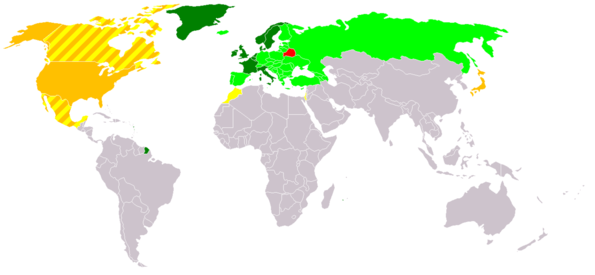 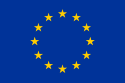 Організація з безпеки та співробітництва в Європі
ОБСЄ (Організація з безпеки та співробітництва в Європі) – створена в 1975 р. Виникла як підсумок Наради з питань безпеки і співробітництва і Європі
1990 р. Підписано паризьку Хартію для нової Європи, що передбачала зближення Східної та Західної Європи в межах ОБЕС.
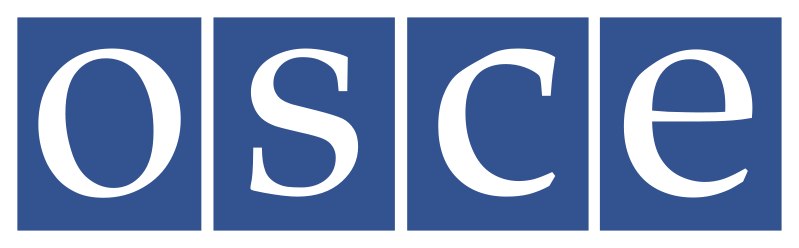 нато
Організація Північноатлантичного пакту (НАТО) – створена в 1949 р. Нині виконує оборонну функцію.
1991 р. заснована Рада Північноатлантичного співробітництва для взаємодії НАТО з колишніми соціалістичними країнами .
1994 р. на конференції в Брюсселі схвалено програму “Партнерство заради миру “, яка передбачала:
розширення зв'язків у військовій сфері
участь у спільних маневрах
обмін досвідом
взаємні консультації
розширення НАТО на Схід
У 1995 р членами НАТО стали Польща, Чехія, Угорщина
Згодом - Румунія, Словенія, Латвія, Литва, Естонія.
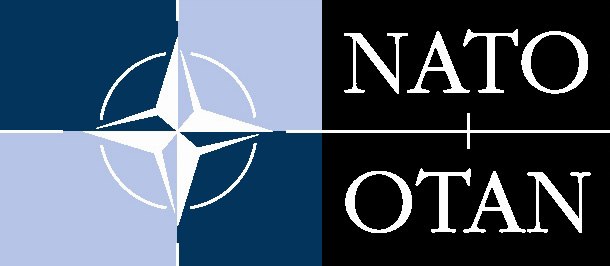 Висновки (інтеграція)
Участь України в інтеграційних процесах Європи
ДЯКУЄМО ЗА УВАГУ!